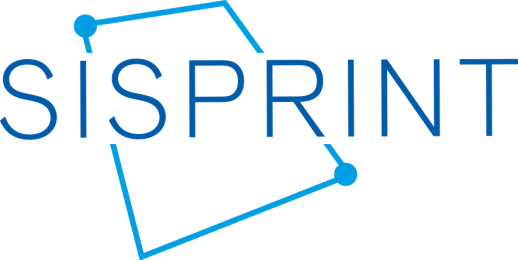 4 dicembre 2018
#SISPRINT IN TOUR
Analisi e dati per progettare gli interventi di sviluppo
Presentazione del I° report regionale su economia, imprese e territori
16.30   Saluti istituzionali e apertura dei lavori
Andrea Prete  Presidente Camera di Commercio I.A.A. Salerno
Riccardo Monaco  Autorità di Gestione PON Governance e Capacità Istituzionale 2014-2020 - Agenzia per la Coesione Territoriale

16.45   Illustrazione generale e obiettivi di S.I.S.PR.IN.T.
Marilina Labia Responsabile Progetto S.I.S.PR.IN.T. - Si.Camera

17.00   Struttura e contenuti del Report della Regione Campania – Analisi delle   
              principali evidenze, delle criticità e dei punti di forza 
Alessandro Rinaldi  Responsabile Ufficio Studi - Si.Camera

17.15   Sintesi dei risultati del lavoro preparatorio del Tavolo Tecnico regionale    
             delle associazioni di categoria e del mondo accademico
             Alessandro Giordano  Università degli Studi Federico II Napoli

17.30  Dibattito “Dalle analisi alle opportunità di sviluppo”
             Modera: Claudio Cipollini  Esperto Tematico Progetto S.I.S.PR.IN.T. 

Ne discutono gli assessori regionali al ramo, i rappresentanti delle istituzioni, delle imprese, del mondo dell’università, della ricerca e della cultura.

18.00  Considerazioni conclusive 
            Vincenzo De Luca  Presidente della Giunta regionale della Campania
SALA “F.DE SANCTIS” DI PALAZZO SANTA LUCIA - REGIONE CAMPANIA - NAPOLI
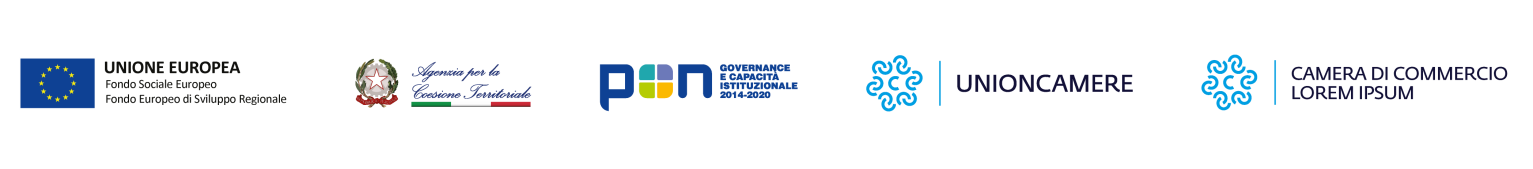 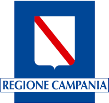 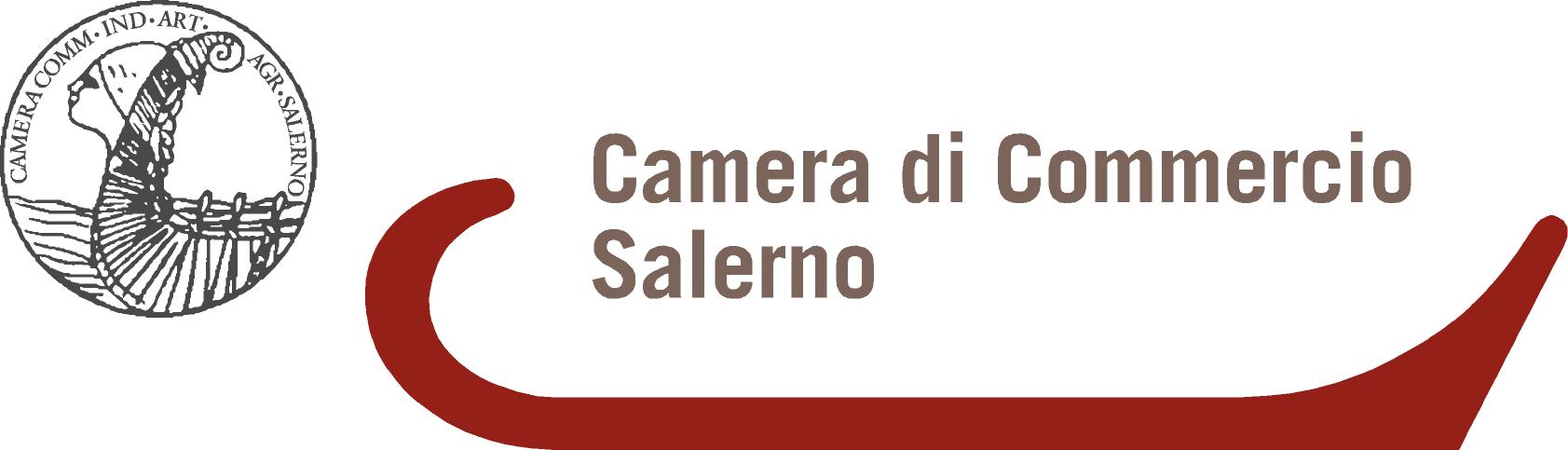